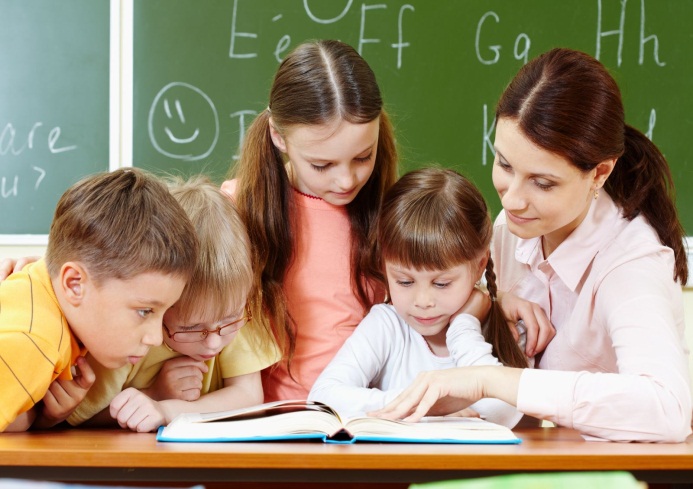 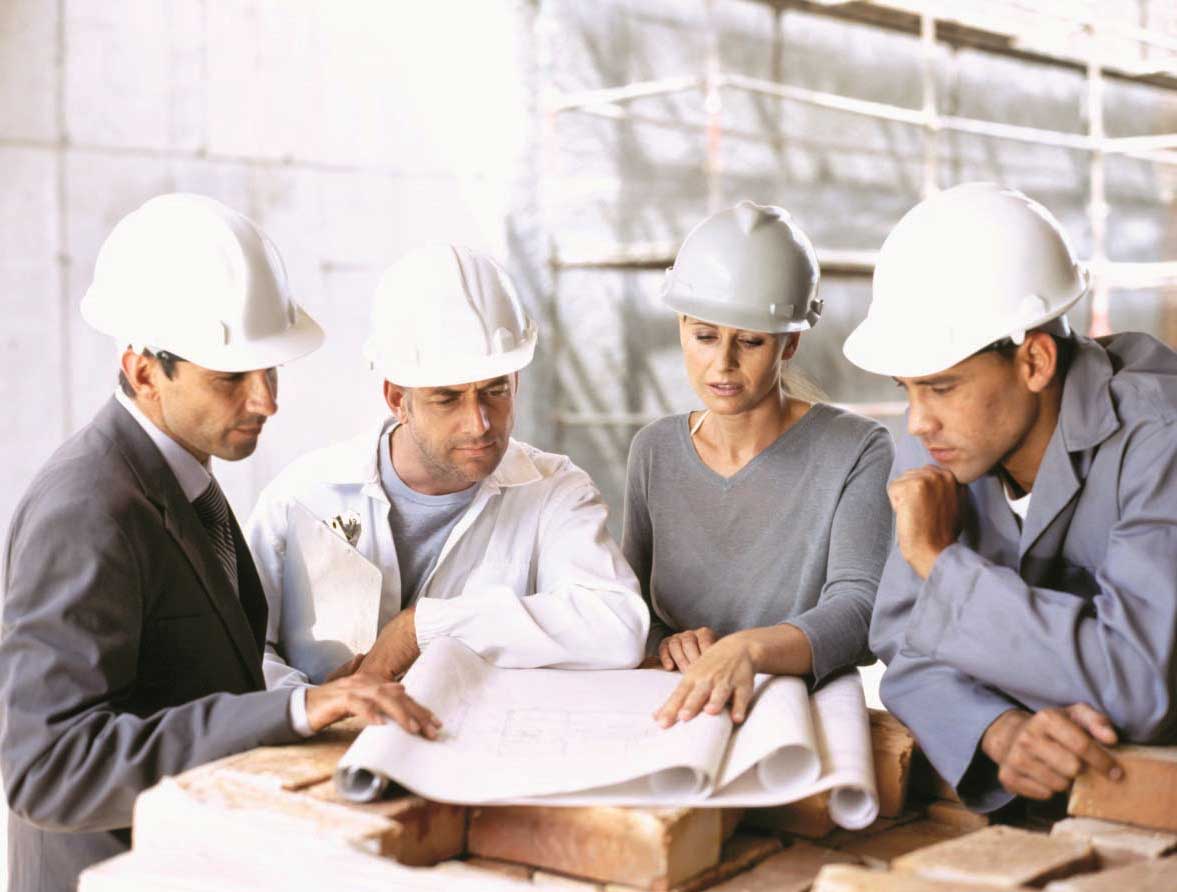 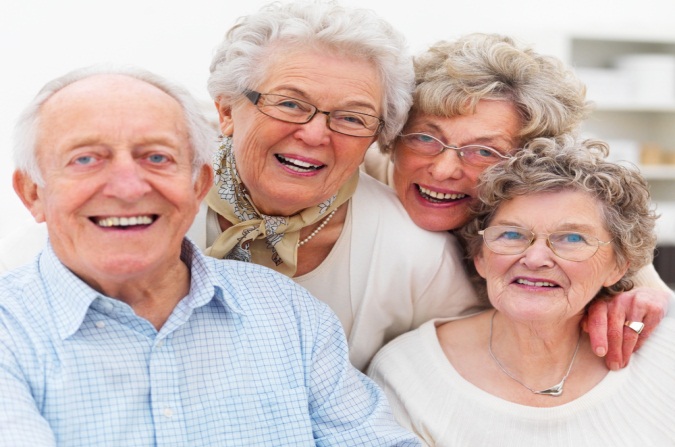 Бюджет для граждан
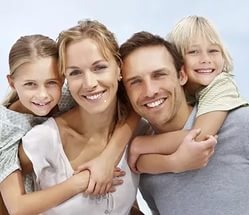 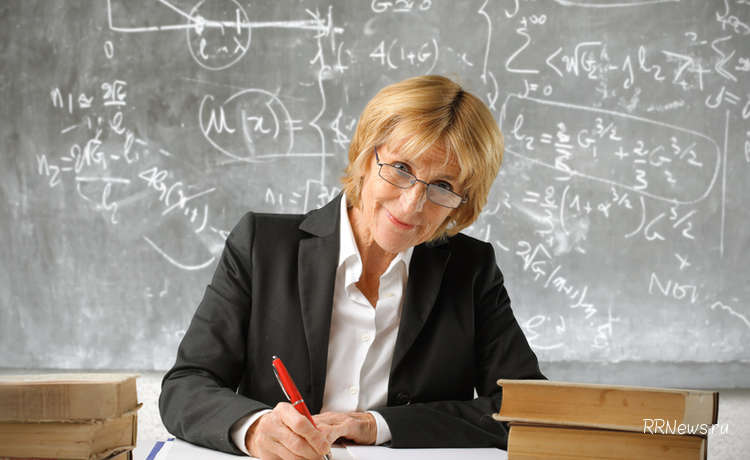 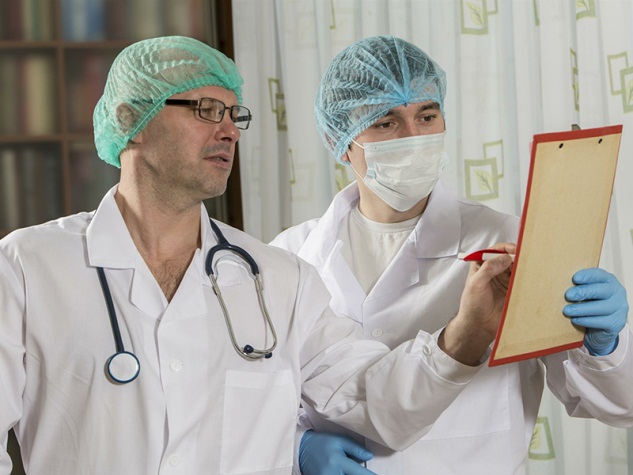 По проекту решения думы  Усть-кутского муниципального образования  «отчет об исполнении бюджета усть-кутского муниципального образования за 2018 год»
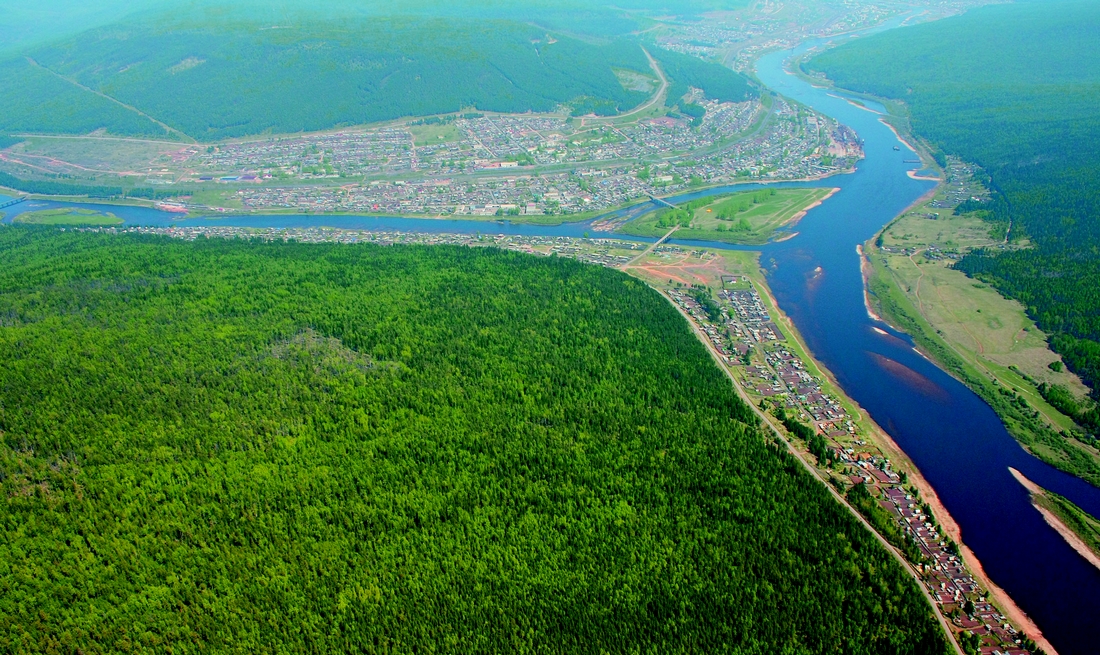 Уважаемые жители Усть-Кутского района!
    Предлагаем вашему вниманию проект, который называется: «Бюджет для граждан». Он призван максимально приблизить бюджетные вопросы к интересам населения района. Бюджет, который будет понятен всем. 
     Современные требования законодательства направлены на  открытость и  доступность деятельности органов власти, а следовательно и на прозрачность бюджетных расходов.
     Совместное обсуждение проекта «Бюджет для граждан» позволит определить приоритеты бюджетной политики, примерные объемы средств, которые будут направлены в ту или иную отрасль. Для привлечения большого количества жителей Усть-Кутского района к участию в обсуждении вопросов формирования районного бюджета и его исполнения Дума Усть-Кутского муниципального образования совместно с Администрацией  Усть-Кутского муниципального образования  ежегодно проводит публичные слушания «О бюджете района на очередной финансовый год и плановый период», «Об исполнении бюджета за очередной финансовый год».
      Уважаемые жители нашего района! Вы получаете реальную возможность участия в бюджетном процессе, ведь чем больше людей будут вовлечены в процесс обсуждения плана развития района, тем выше будет результат.
Краткая географическая и социально-демографическая справка Усть-Кутского МО по состоянию на 01.01.2019 г.
Территория - 34 598 км²

Население -  48 348 человек
Городское население – 43 421 человек
Сельское население – 4 927 человек


В состав муниципального образования входят:
3 городских поселения:
Усть-Кутское 
Янтальское 
Звезднинское 
4 сельских поселений:
Нийское
Верхнемарковское
Подымахинское
Ручейское
ЧТО ТАКОЕ БЮДЖЕТ?Бюджет – это план доходов и расходов на определенный период
РАСХОДЫ
Это выплачиваемые из бюджета денежные средства (социальные выплаты населению, содержание муниципальных учреждений и т. д. )






Если расходная часть бюджета превышает доходную, то бюджет формируется с ДЕФИЦИТОМ
ДОХОДЫ
Это поступающие в бюджет денежные средства (налоги, административные платежи и сборы, безвозмездные поступления)
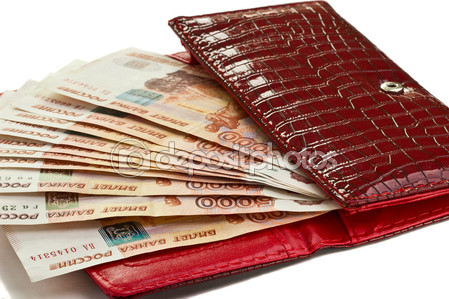 Сбалансированность бюджета по доходам и расходам – основополагающее требование, предъявляемое к органам, составляющим и утверждающим бюджет
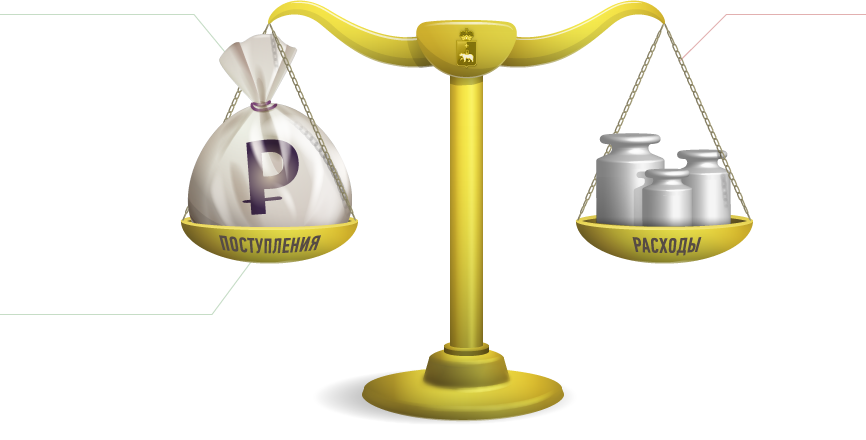 Превышение доходов над расходами образует положительный остаток бюджета
 ПРОФИЦИТ
На чем основывается составление проекта районного бюджета
Бюджетное послание Президента РФ Федеральному Собранию
Прогноз социально-экономического развития Усть-Кутского муниципального образования
ПРОЕКТ БЮДЖЕТА НА 2017 год и на плановый период 2018 и 2019 годов
Основные направления бюджетной и налоговой политики Усть-Кутского муниципального образования
Расходные обязательства
 Усть-Кутского муниципального образования
Бюджетная система Российской Федерации
Бюджеты государственных внебюджетных фондов РФ
Федеральный бюджет
Бюджеты субъектов РФ
Бюджеты территориальных государственных внебюджетных фондов
Местные бюджеты
Бюджеты муниципальных районов
(Бюджет Усть-Кутского муниципального образования)
Бюджеты городских округов
Бюджеты городских и сельских поселений
Структура консолидированного бюджета Усть-Кутского муниципального образования
Консолидированный бюджет 
Усть-Кутского муниципального образования
Бюджет Усть-Кутского муниципального образования
Бюджеты городских (3) и сельских поселений (4)
Бюджеты сельских поселений (далее СП):
- Верхнемарковское СП
- Подымахинское СП
- Нийское СП
- Ручейское СП
Бюджеты городских поселений (далее ГП):
-Усть-Кутское ГП
- Янтальское ГП
- Звезднинское ГП
Бюджетный процесс Усть-кутского муниципального образования
Основные показатели социально-экономического развития района
Индекс промышленного производства, %
Выручка от реализации продукции, работ и услуг
(млрд. руб.)
Численность населения
 (тыс. человек)
Фонд заработной платы, сложившейся по району с учетом всех отраслей экономики
(млрд. руб.)
Среднемесячная заработная плата, сложившаяся по району с учетом всех отраслей экономики  (тыс. руб.)
Бюджет усть-кутского муниципального образования в 2018 году (тыс. руб.)
Направления расходов бюджета Усть-кутского муниципального образования
Основные причины роста доходов в 2018 году
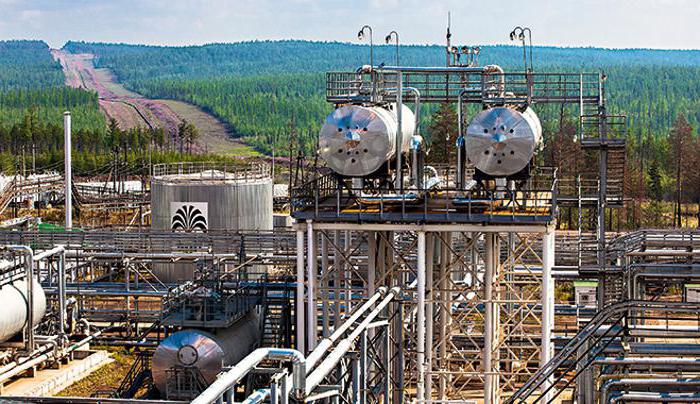 Развитие нефтегазодобывающей отрасли на территории Усть-Кутского муниципального образования
Прирост составил по отношению к 2017 году  111,5 млн. рублей НДФЛ
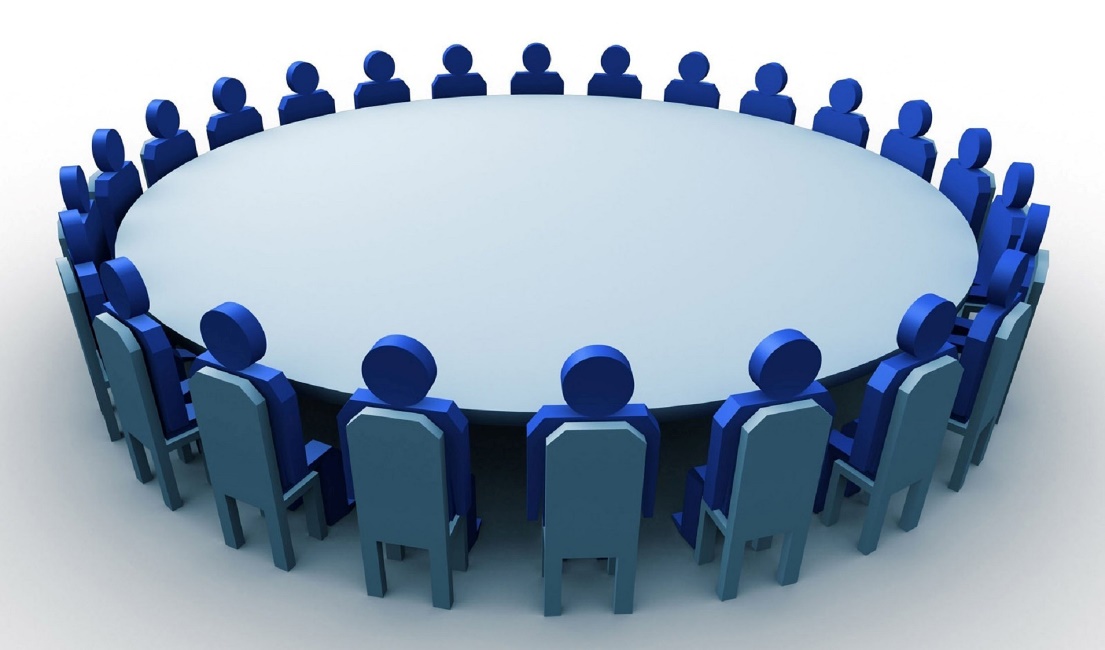 Работа Координационного совета при Администрации УКМО, в результате которой экономический эффект сложился в 36,4 млн. рублей в бюджеты всех уровней, из них  11,9 млн. в районный бюджет
Основные характеристики бюджета Усть-Кутского муниципального образования ЗА 2018 ГОД (тыс. руб.)
Исполнение доходной части бюджета усть-кутского муниципального образования в 2017 году (тыс. руб.)
ЕДИНЫЙ НАЛОГ НА ВМЕНЕННЫЙ ДОХОД
39 233,9 
(4%)
Налоговые и неналоговые доходы
Поступление налоговых и неналоговых доходов в бюджет Усть-кутского муниципального образования в 2018 году (тыс. руб.)
Безвозмездные поступления в бюджет Усть-кутского муниципального образования в 2018 году (тыс. руб.)
Исполнение расходной части бюджета Усть-кутского муниципального образования за 2018 год (тыс. руб.)
Исполнение расходов бюджета Усть-Кутского муниципального образования за 2018 год по разделам (тыс. руб.)
Исполнение расходов бюджета Усть-Кутского муниципального образования за 2018 год по разделам (тыс. руб.)
Динамика предоставления межбюджетных трансфертов поселениям Усть-Кутского муниципального образования 
(тыс. руб.)
Распределение расходов бюджета усть-кутского муниципального образования на 2018 год по функциональной структуре (тыс. руб.)
План
152 512,0
Факт
145 615,0
Межбюджетные трансферты на выплату заработной платы с начислениями на неё работникам органов местного самоуправления поселений (тыс. руб.)
Распределение расходов бюджета усть-кутского муниципального образования на 2018 год по функциональной структуре  (тыс. руб.)
ЖИЛИЩНО-КОММУНАЛЬНОЕ ХОЗЯЙСТВО
НАЦИОНАЛЬНАЯ ЭКОНОМИКА
НАЦИОНАЛЬНАЯ БЕЗОПАСНОСТЬ И ПРАВООХРАНИТЕЛЬНАЯ ДЕЯТЕЛЬНОСТЬ
Факт
46 136,1
План
46 136,1
План
6 765,8
Факт
6 720,4
Межбюджетные трансферты на приобретение снегоуборочной техники(тыс. руб.)
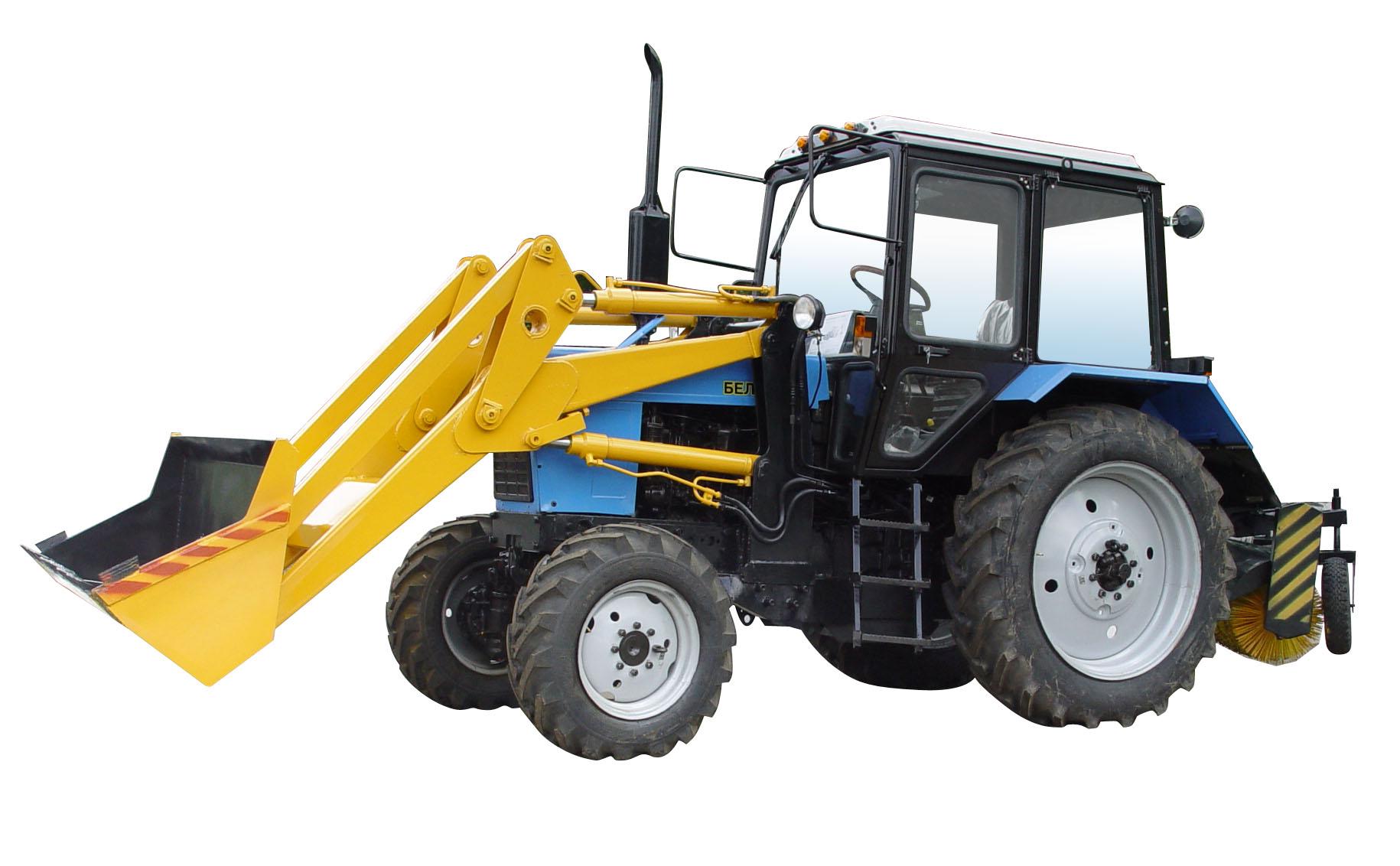 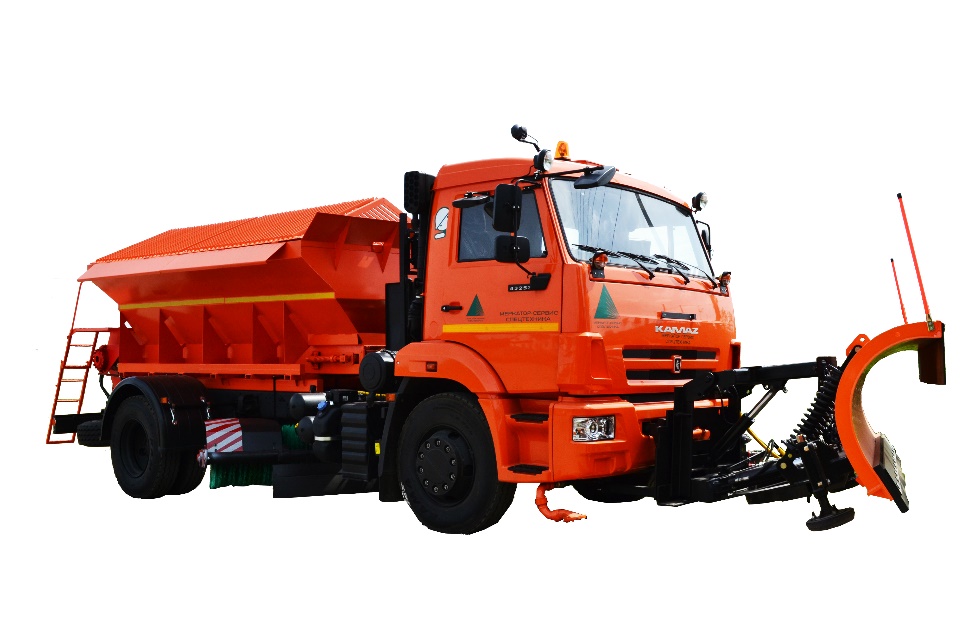 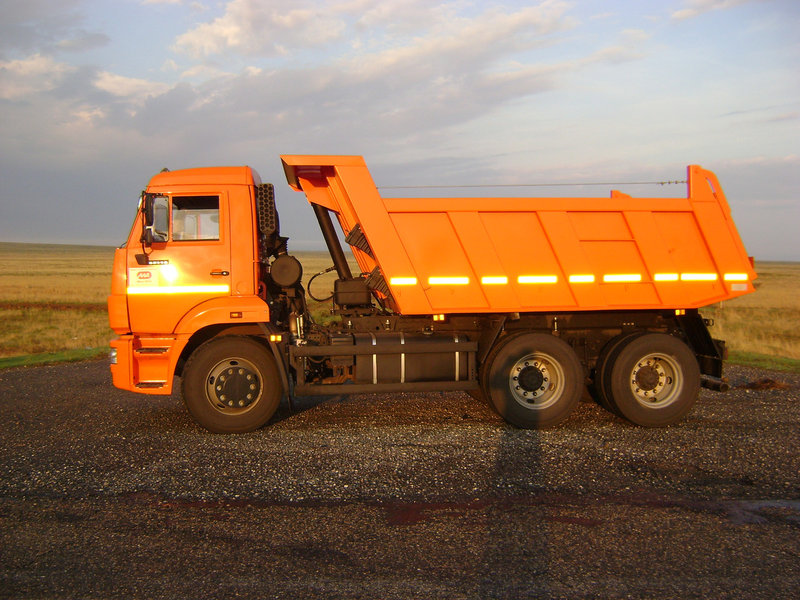 Усть-Кутское МО – 7 785,4
Янтальское МО – 2 985,0
Звезднинское МО – 2 460,0
Верхнемарковское МО – 2 475,3
Подымахинское МО – 2 865,0
Ручейское МО – 2 700,0
Межбюджетные трансферты поселениям на модернизацию объектов коммунальной инфраструктуры в 2018 году ( тыс. руб.)
Распределение расходов бюджета усть-кутского муниципального образования на 2018 год по функциональной структуре  (тыс. руб.)
План
1 592 239.8
Факт
1 569 701.8
Распределение расходов бюджета усть-кутского муниципального образования на 2018 год по функциональной структуре  (тыс. руб.)
КУЛЬТУРА
План
120 166.2
Факт
119 416.0
Межбюджетные трансферты на выплату заработной платы с начислениями на неё работникам учреждений культуры и на оплату коммунальных услуг (тыс. руб.)
Распределение расходов бюджета усть-кутского муниципального образования на 2018 год по функциональной структуре  (тыс. руб.)
План
54 260,4
Факт
50 675,6
Динамика произведенных расходов в рамках реализации подпрограммы «Привлечение врачебных кадров в медицинские организации, расположенные на территории Усть-Кутского муниципального образования»  в 2010-2018 годах
Расходы районного бюджета в 2018 году  на обеспечение бесплатного питания учащихся из многодетных и малоимущих семей, посещающих общеобразовательные организации
Областной бюджет
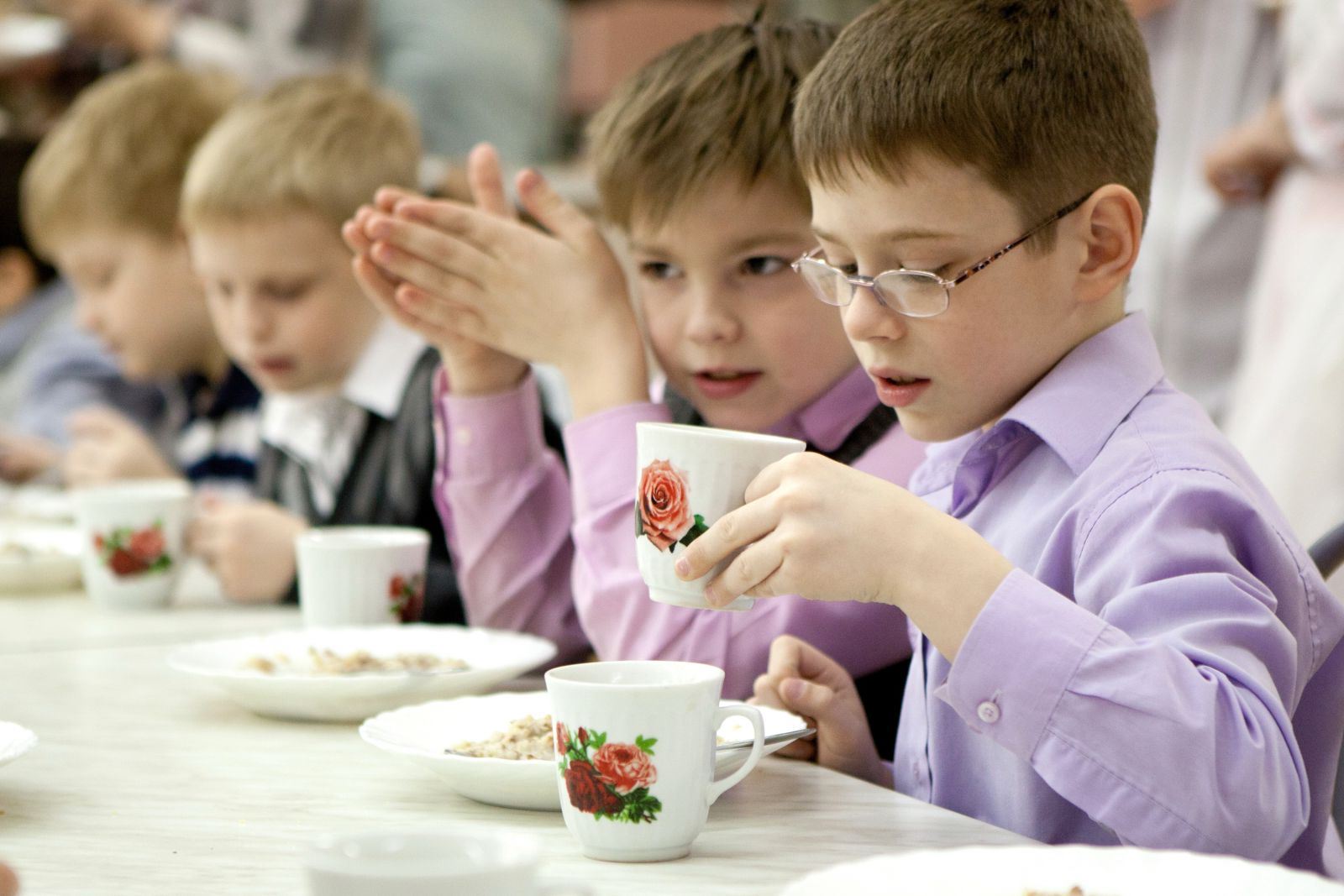 Местный бюджет
1 560,5 тыс. рублей
5 641,1 тыс. рублей
Возрастная группа 7-10 лет
Возрастная группа 11-18 лет
Распределение расходов бюджета усть-кутского муниципального образования на 2018 год по функциональной структуре  (тыс. руб.)
Распределение расходов бюджета усть-кутского муниципального образования на 2018 год по функциональной структуре  (тыс. руб.)
Распределение расходов бюджета усть-кутского муниципального образования на 2018 год по функциональной структуре  (тыс. руб.)
Контактная информация и обратная связь
Бюджет для граждан подготовлен Финансовым управлением Администрации Усть-Кутского муниципального образования

Иркутская область, г. Усть-Кут, улица Халтурина д. 52
Тел. (839565) 5-70-65
E-mail: fin11@gfu.ru
Интернет –сайт: www.admin-ukmo.ru
Режим работы:
Понедельник -  пятница с 9 до 17 часов,
Перерыв на обед с 13 до 14 часов,
Суббота-воскресенье выходной